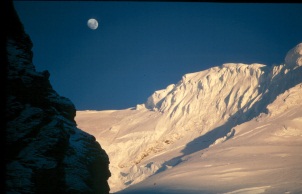 XX30191 ENERGY AND ENVIRONMENT 2014

Lecture 3
DEFINING AND MEASURING SUSTAINABILITY
Peter Harper
AN IMPORTANT DISTINCTION
There is a difference between ‘sustainable’ and ‘environmental’
You can have ‘unsustainable’ national economies, or businesses or health conditions
Many ‘classical’ environmental problems are not ‘unsustainable’ and could continue indefinitely
Horrible buildings, or wind farms
Traffic noise and congestion
Smog, dirty air
Typical levels of water pollution
Litter
Problems of environmental sustainability have boundaries or thresholds, beyond which serious, possibly irreversible, outcomes become more likely, especially in the future
So sustainability inevitably involves processes over time, where benefits and costs might accrue to different people
SUSTAINABILITY ENTAILS AN ELEMENT OF TIME OR ‘FUTURITY’ Often across generations
‘Environmental Sustainability’ was approximated as ‘Sustainable Development’ by Brundtland (1987)
SD defined as ‘development that meets the needs of the present without compromising the needs of the future’
This is a good working definition of environmental sustainability
But trying to quantify the ‘needs of the future’ is problematic
“They” are not here to press their case
The definition needs complementing by consideration of the balance of risks to present and future generations
A CARTOON VIEW OF INTERGENERATIONAL EQUITYOn most estimates of the relative costs, successful prevention of climate change looks like a bargain from the perspective of people in the future. But from the present perspective, mitigation costs look dauntingly large and adaptation costs virtually invisible.
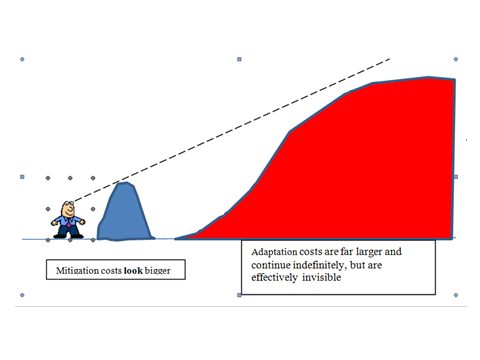 STANDARD ‘B.A.U.’ MODEL OF MITIGATION PROCESSESWith principal actors for each component
Extrapolated trend
(civil sector)
ENVIRONMENTAL IMPACT (NOTIONAL ARITHMETIC SCALE)
Trend identified
(research community/
public sector)
Outcome (private sector)
Mitigation legislation (public sector)
THRESHOLD ADDED TO STANDARD MODEL OF MITIGATION PROCESSES
Threshold
Outcomes qualitatively different and possibly irreversible
Extrapolated trend
ENVIRONMENTAL IMPACT (NOTIONAL ARITHMETIC SCALE)
Trend identified
Mitigation measures insufficient or delayed
CRITICS ASK
Can we really give it a reliable value or probability?
Does this threshold really exist?
These are not certainties, merely possibilities
Is this extrapolation plausible?
ENVIRONMENTAL IMPACT (NOTIONAL ARITHMETIC SCALE)
Even if they occur, would such outcomes really be so serious?
In any case,  would it not be cheaper to pay for adaptation?
Is this trend real?
People in the future will be richer than us, and better able afford the extra costs and risks
‘PLANETARY BOUNDARIES’ (ROCKSTRÖM et al.,2009)A combination of boundary and trend gives an approximate ranking for urgency
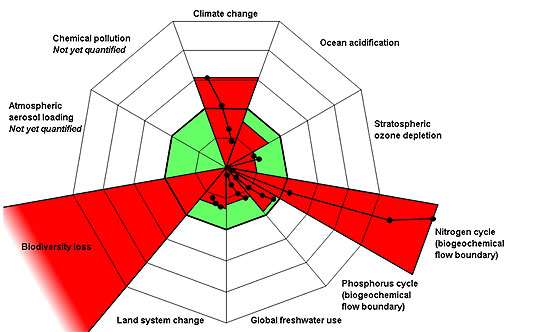 Proposed principal thresholds
Rockström et al., 2009
THE ECOLOGICAL FOOTPRINTSource: www.wwf.panda.org
This is also an example of a highly aggregated indicator
Threshold (One Earth)
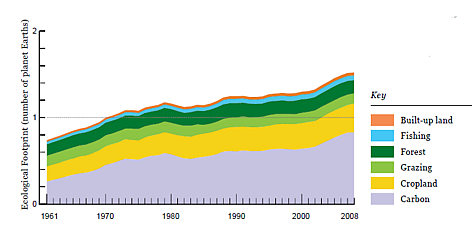 Categories and proportions correlate well with GHGE
FORTUNATELY DIFFERENT IMPACTS CORRELATE QUITE WELL, MAKING THE PROCESS OF ‘AGGREGATION’ EASIER AND MORE MEANINGFULNote that ‘global warming’ (GHG emissions) also correlates well with other impacts, suggesting its use as an easily-measured ‘proxy’ in certain circumstances
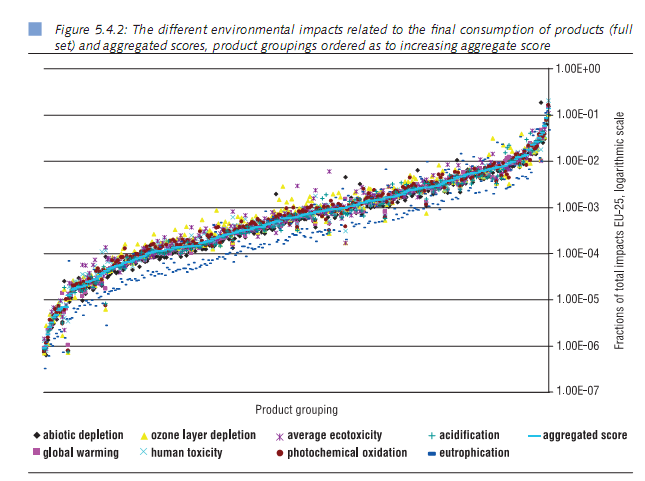 http://www.pnas.org/content/106/11/4133.full
THE CASE OF CLIMATE CHANGEHOW SHOULD WE SET THRESHOLDS?AN UNCOMFORTABLE MIXTURE OF SCIENCE, ETHICS AND POLITICS
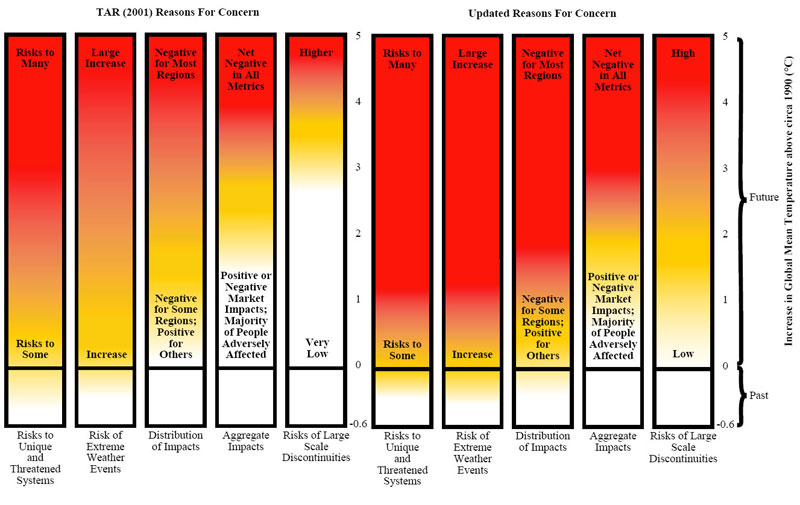 “Extremely dangerous”
“Very dangerous”
“Dangerous”
EMISSION OF GHGs (GHGE) IS A GOOD ‘PROXY’ FOR AN AGGREGATED MEASURES OF ENVIRONMENTAL IMPACTS
Aggregating diverse measures is methodologically awkward
GHGE ‘footprint’ methodology is correctly additive
GHGE correlates well with other measures
Possibly a measure of ‘technological brute force’ 
A good approximation to the ‘Ecological Footprint’
GHGE can be relatively easily and precisely measured at any level, generating single, meaningful values and revealing trends
GHGE can usually be compared against measurable thresholds to indicate urgency and importance
Climate change is a major problem that must be solved, or most other environmental problems become irrelevant
MAIN MEASURES FOR CLIMATE CHANGE
Rate of emissions 
Level of GHGs in atmosphere
Actual forcings of temperature
Temperature rise
Probabilities of certain outcomes
Cumulative emissions and ‘Carbon Budgets’
GHG EMISSIONS (GHGE)
Not all CO2
Kyoto ‘basket’
CO2, CH4, N2O, CFCs, SF6, others
Some argument about how to add them up
Usually 100-year equivalent to CO2in terms of Global Warming Potential (GWP)
Unit is CO2e
Usually expressed as a rate, e.g., MtCO2e/y
Present world level ~45 GtCO2e/y
Proposed sustainable level zero by 2050?
RELATIVE WORLD EMISSIONS OF CO2 AND NON-CO2 GHGS
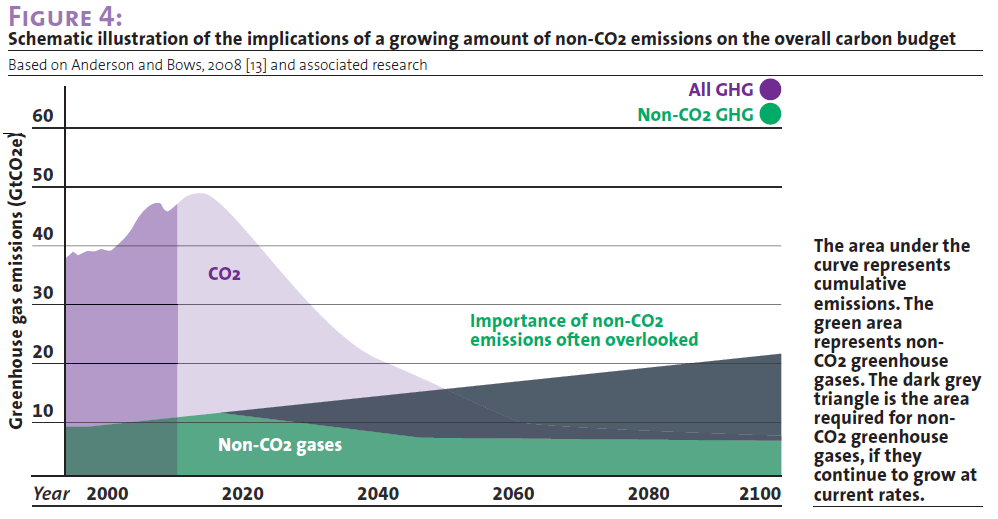 CONCENTRATION OF GHGs IN ATMOSPHERE
Not all GHGE end up in the atmosphere
Almost half goes into oceans and biomass
But the two are obviously related
Usually measured in ppm of CO2 or total GHG in equivalents CO2e 
Pre-industrial level 270 ppm, measured now 400 ppmCO2
Targets proposed: 550, 450, 350 ppm
ACTUAL ‘FORCINGS’: NOT ALL DUE TO GHG
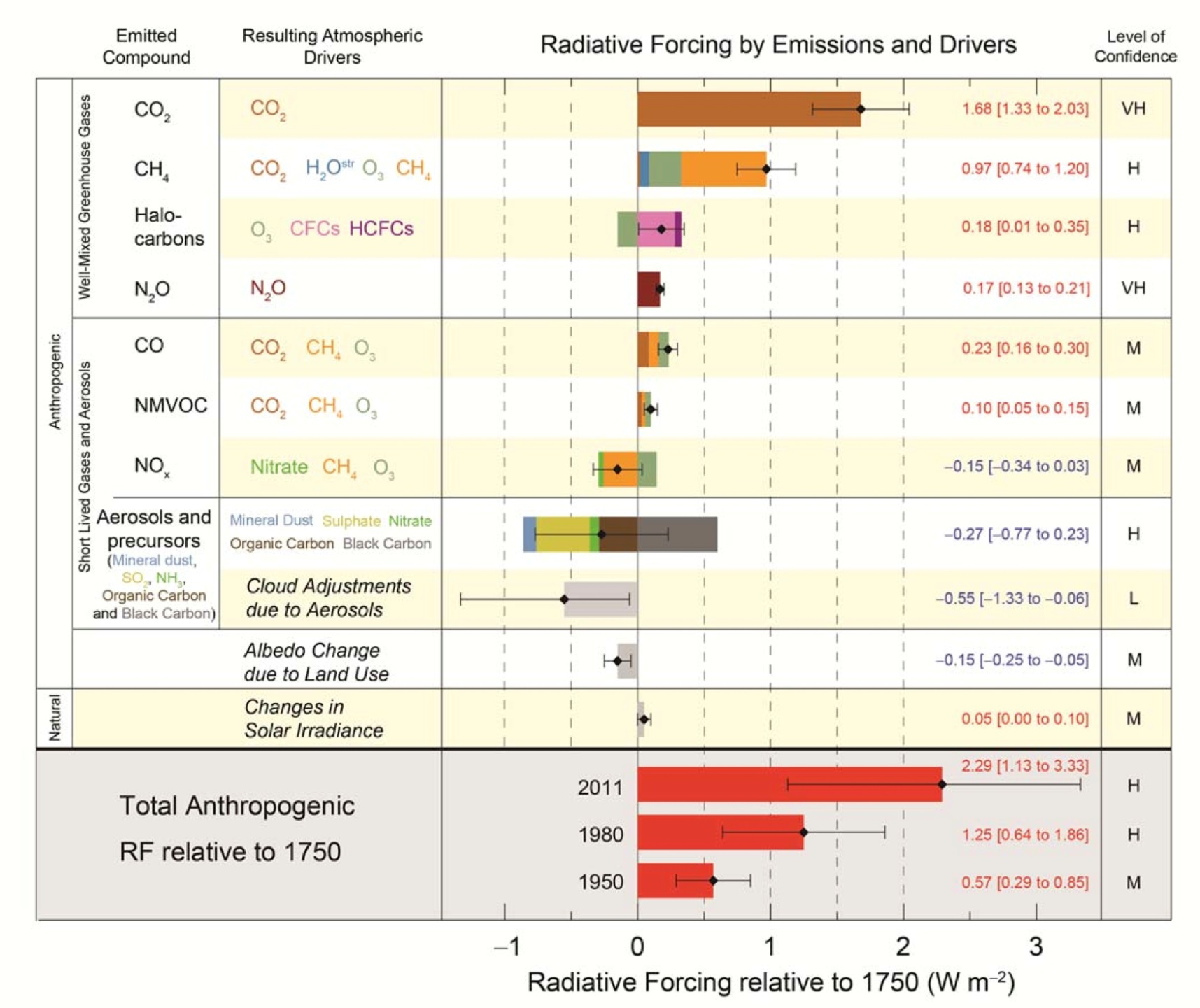 Usually measured in Watts per square metre

Ultimate target: net zero
Source: IPCC AR5 (2013)
ATMOSPHERIC TEMPERATURE
Not so very easy to measure
Many different methods and sample points required
‘Sensitivity’ to forcing remains uncertain
Current level around 0.8ºC above baseline
This generates measurable and noticeable effects
Risks of knock-on effects and ‘non-linear responses’ are thought to rise sharply above 2ºC
2ºC is considered the working threshold for ‘dangerous climate change’ that must not be exceeded
Current forcing trends would lead to 3º-4ºC if maintained
PROBABILITIES
Processes and outcomes cannot be exactly determined or predicted
Probabilities are assigned on the basis of modelling and informed estimates
They are subject to review and modification with new data and understandings
Scenarios and policy measures are commonly evaluated in terms of their probability of exceeding the 2ºC threshold
Level of risk-taking is a political or ethical matter, not a scientific one
Source IPCC AR4, 2007
THE PRINCIPLE OF CUMULATIVE EMISSIONS
Many GHGs remain in the atmosphere for a long time
This is a big difference from most ‘classical’ environmental problems, that are self-correcting once the inputs stop
Reduction targets and dates for GHG reduction are not enough to guarantee reduced concentrations 
Total accumulated emissions becomes a key metric
This can be related to a global ‘carbon budget’ to guide policy, that can be expressed in GtCO2e, approximately equivalent to “450ppm”
The principle of calculating default cumulative emissionstCO2e/y*y = tCO2e637*20/2 = 6370MtCO2e
Area under the curve
127
127*40+(637-127)*40/2
15296
BUT THE TRAJECTORY IS NOT NECESSARILY LINEAR. ITS SHAPE CAN MAKE A LARGE DIFFERENCE TO THE ACCUMULATED EMISSIONS
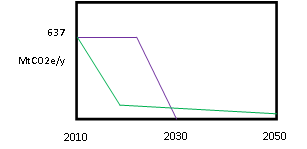 ‘CARBON BUDGETS’ OR ALLOWABLE EMISSIONS QUOTAS CAN BE ALLOCATED TO COUNTRIES ON THE BASIS OF EQUAL PER CAPITA ENTITLEMENT
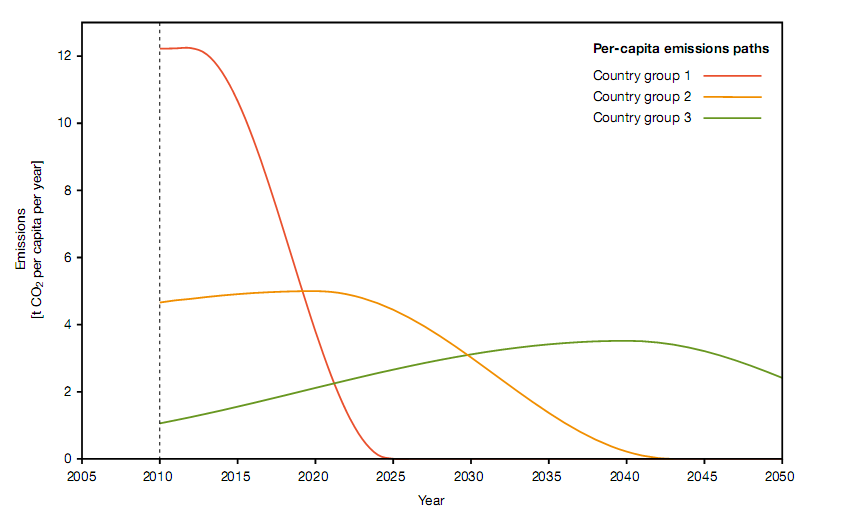 YOU CAN CHOOSE HOW AND WHEN TO ‘SPEND’ YOUR CARBON ALLOWANCE, BUT HIGH EMITTERS HAVE TO MOVE FASTER
GERMAN ADVISORY COUNCIL ON GLOBAL CHANGE
CALCULATING THE UK’S SUSTAINABLE EMISSIONS ENTITLEMENT  FROM GLOBAL ESTIMATES OF A ‘BUDGET’ THAT WOULD GIVE 20% CHANCE OF EXCEEDING 2ºCIs this probability unreasonable? Too high? Too low?
THERE REMAINS A PROBLEM OF WHICH UK EMISSIONS TO COUNT
Should we count only the emissions that are generated in the UK itself?
Or should we count all emissions associated with UK consumption, outside the UK?
If we don’t count these in, who does?
Should the allocation period start at some agreed point in the future?
Or should it include some measure of ‘historical responsibility?
If we don’t count these in, who does?
UK official policy, target, results
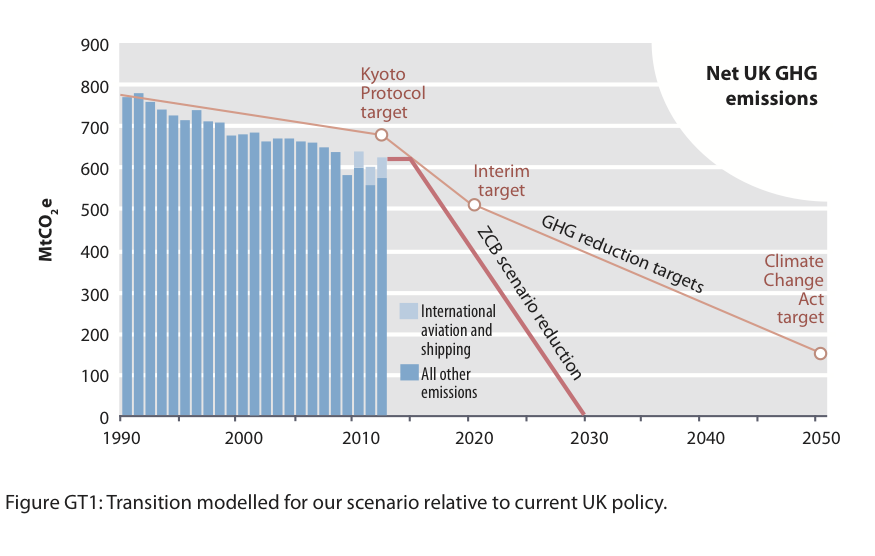 [Speaker Notes: We chose 2030 as a date by which we belive this is technically feasible]
Which emissions should we count?
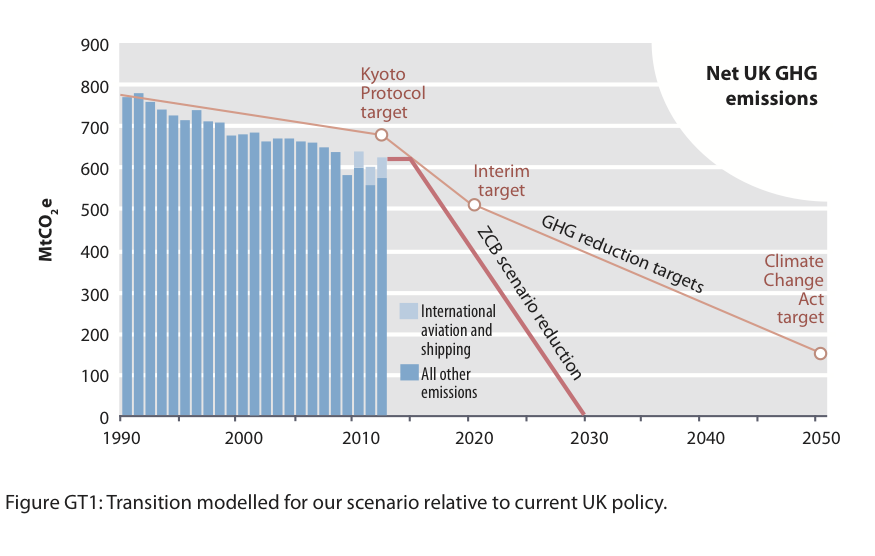 [Speaker Notes: We chose 2030 as a date by which we belive this is technically feasible]
UK ACCUMULATED EMISSIONS
ALLOWABLE EMISSIONS QUOTA
‘COMPREHENSIVE’ EMISSIONS FRAME FOR THE UK?
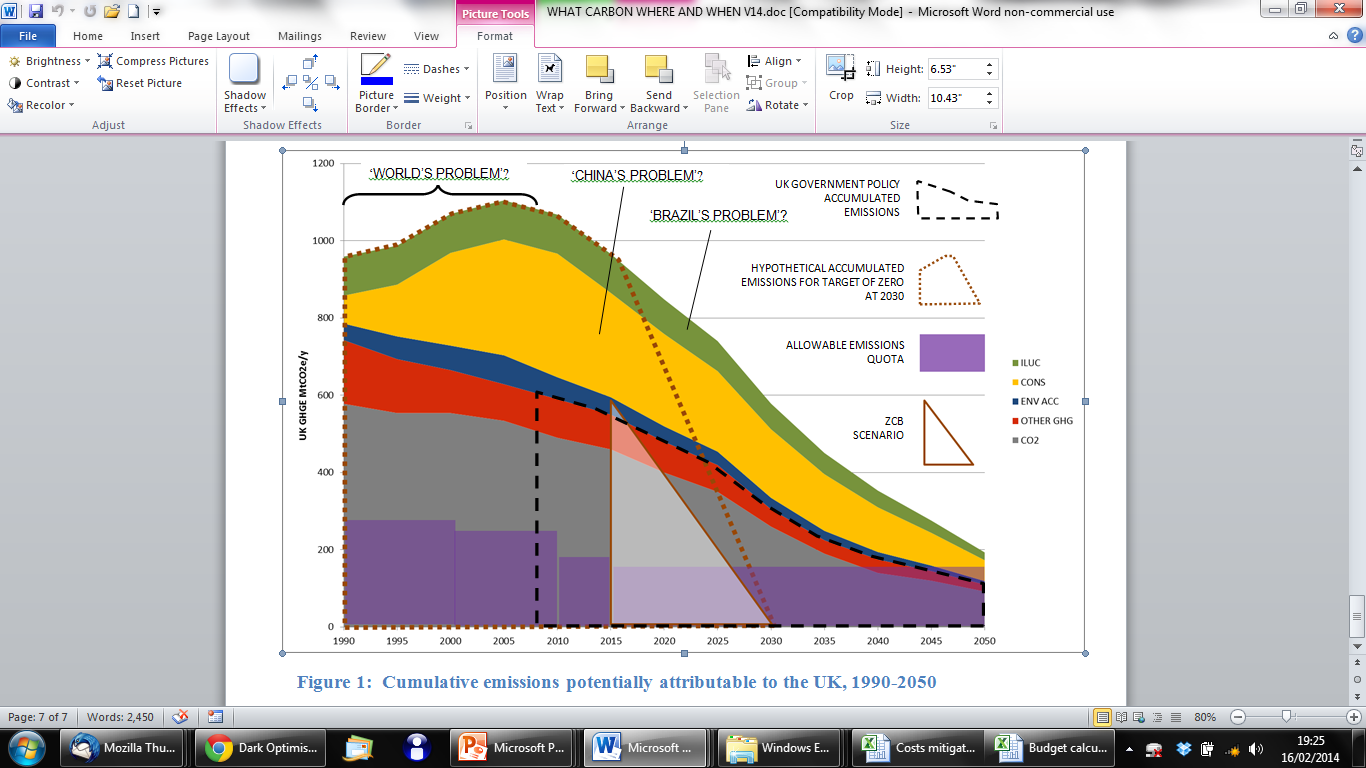 UK EMISSIONS ABOVE QUOTA FOR VARIOUS FRAMESEither ‘physics’ or ‘fairness’ must give way, possibly both, making international agreement difficult
THIS IS JUST THE CLIMATE CHANGE ASPECT
The current young generation will also have to deal with land use, the food system, production of goods.
It is helpful to have a physically realistic model of the problems and programmes to engage them
But there is a big gap between physical and political ‘realism’
FURIOUS ACTIVITY
ZCB etc
POLITICAL REALISM
PHYSICAL REALISM
THE YAWNING CHASM
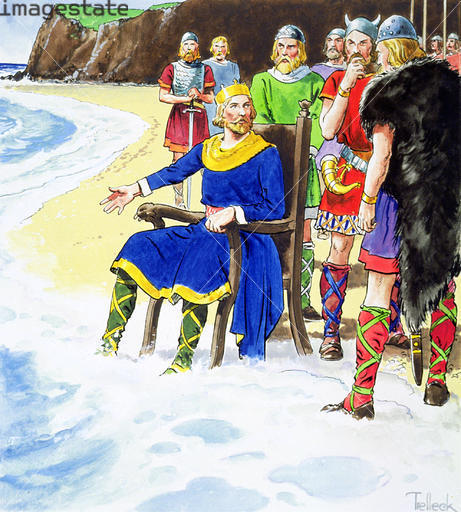 Well guys, it looks as if we have a result
Physics Trumps Politics
Get the physics right, then adjust the politics and economics: NOT the other way round
Credit: © Stapleton Historical Collection / Heritage-Images / Imagestate
CONSIDERATION OF THE WIDE GAP BETWEEN PHYSICAL REQUIREMENTS AND THE LIKELY POLITICAL RESPONSE SUGGESTS A BIFURCATION OF THE HISTORICAL TRAJECTORY
THE ‘POLITICAL’ VIEW
Insistence on maintaining the status quo eventually destroys it
THE ‘PHYSICALIST’ VIEW
Applying necessary adjustments and living with some limitations maintains as much as possible of the status quo
COSTS, RISKS, EFFORT, AND GENERAL UNPLEASANTNESS
TIME, 21ST CENTURY
THE END